‘Brexit’ – In or Out of the EU? Implications for Employment Relations
Michael Gold
School of Management
Royal Holloway University of London
1
What this talk covers…
Where we are, how we got here
UK discontent with EU
Employer/ union attitudes to EU
What happens on Brexit: seven scenarios
Effects on employment:
Jobs/ growth
Migration
Employment rights
The future?
Conclusions?
2
How did we get where we are?
Origins of the European Union

Background: Europe devastated by War in 1945, fears of German rearmament and militarism

Spread peace in Europe
Integrate elements of the European economy
Free movement of capital goods and services between member states  effective single market (convergence)
Politico-institutional framework required to achieve these ends
Economic integration accompanied by a ‘social dimension’

Eliminating barriers to mobility might create social dumping
 employment dislocation/divergence between member states
 impetus to social dimension
3
History of Membership
Process of widening and deepening:
1951		Treaty of Paris  European Coal and Steel Community (B, D, F, I, Lux, NL) 
1957		Treaty of Rome  European Economic Community (The ‘Six’)
1968		Common Market
1973		Denmark, Ireland, UK
1981		Greece
1986		Portugal and Spain
1987		Single European Act  Single European Market [+ QMV, social dialogue]
1991		Treaty on European Union (Maastricht Treaty)  Eurozone [+ more QMV, social dialogue]
    Austria, Finland, Sweden
1997		Treaty of Amsterdam
2001		Treaty of Nice (ratified 2003)
 Cyprus, Malta; Czech Republic, Estonia, Hungary, Latvia, Lithuania, Poland, Slovakia, Slovenia
2007		Bulgaria and Romania
2009		Treaty of Lisbon: consolidated legal personality of EU, amended 	role of European Parliament, created President of the European Council   etc.
2013			Croatia
4
Aims of EU employment policy
Process of economic integration has been accompanied by process of social and employment integration:
labour costs ('level playing field')
prevention of social dumping
labour mobility
political agenda:
	- 'Europe for the workers'
	- improved rights at work in European political traditions

‘upwards harmonisation’ (Art.117, Treaty of Rome)
5
Bases of EU employment policy
Treaty provisions
Directives (around 70 in total)
sexual discrimination
health and safety
employment protection
participation
miscellaneous issues
Social Charter and action programmes
Social dialogue
'Soft law', especially after 1997
Company practice: e.g.
overseas recruitment
qualifications
pay and conditions
training
(Gold, 2009; Vaughan-Whitehead, 2015)
6
Main points in recent development of EU employment policy
Widening and deepening of social policy as enlargement continues
Extension of qualified majority voting on Council to more and more areas of employment/ social policy
Significance of EU-level social dialogue
Neo-liberal shift in Commission since 2004
Significance of ‘soft law’ in employment matters
Slowing down in introduction of directives (‘hard law’)
Recent ECJ cases
7
‘Varieties of Capitalism’
But, of course, different countries have different institutions and legal systems:

corporate governance
industrial relations and HRM systems (including trade unions, forms of collective bargaining and training)
labour market regulations (working time, recruitment and redundancy etc.)
management styles and philosophies
education/ training systems
welfare systems
health provisions
national business systems
8
LMEs v. CMEs
Soskice (1991) distinguishes between:

‘Liberal market economies’ (e.g. USA, but also UK, Canada and other Anglo-phone countries): economic relationships are decentralised and short-term – shareholder-driven systems
‘Co-ordinated market economies’ (e.g. Germany, Japan, Sweden, Austria): economic relationships are determined by strong regulatory networks and long-term interests – stakeholder-driven systems
‘State-led market economies’ (e.g. France, South Korea): the State plays a significant role in economic management (added later by Kang and Moon, 2012)
9
European Social Model from within… a ‘Variable Geometry’ (Hyman, 2001)
Socio-economic Models
(Western) European Capitalism
[Stakeholder]
Anglo-Saxon Capitalism
[Shareholder]
Nordic
Rhine
Mediterranean
Employment Relations 
System
(Western) European Social Model
Anglo-Saxon Model
Nordic
Centre/ 
Germanic
Mediterranean
Country
Sweden
Norway
Denmark
Finland
Germany Austria
Netherlands
Belgium
France 
Italy
Spain
Portugal
Greece?
US
UK
Canada
Ireland
Australia 
NZ
10
Varying European Traditions and Systems within the EU
Germanic/Centre	}

Mediterranean/Southern } European Social Model

Nordic 			}

+ Anglo-Irish

+ Central and Eastern European (‘dependant market economies’) Noelke, A. and Vliegenthart, A. (2009)
11
Attitude of UK employers towards EU
UK employers don’t recognise themselves in European models based on ‘stakeholder capitalism’
Still less in the regulation of employment rights (mainly directives) inspired by stakeholder models of European capitalism
Role of City of London

However, they do recognise benefits of Single European Market (Thatcher signed Single European Act, 1986)

Thatcher and Major governments (1979-1997), and beyond… Continuing tensions between those for and against the EU
Popular upset centres on budget contributions (since mid-1980s), immigration (since 2004) and SEM (since 1992)
Key reasons given for Brexit: cost, immigration and sovereignty
12
UK discontent with EU: role of SEM
‘When I went to Brussels in 1989, I found well-meaning officials (many of them British) trying to break down barriers to trade with a new procedure – agreed by Margaret Thatcher – called Qualified Majority Voting. The efforts at harmonisation were occasionally comical, and I informed readers about euro-condoms and the great war against the British prawn cocktail flavour crisp. And then came German reunification, and the panicked efforts of Delors, Kohl and Mitterrand to “lock” Germany into Europe with the euro; and since then the pace of integration has never really slackened.’

Boris Johnson, Daily Telegraph, 22 February 2016
13
Euromyths (1)
… the EU … has decreed that condom dimensions should be harmonised across the seamless Continent.(Independent on Sunday, 12 March 2000, p.25)

‘The EU is not involved in setting condom standards. The European Standardisation Committee (CEN) is a voluntary body made up of national standards agencies and affiliated industry/consumer organisations from nineteen European countries. It has nothing to do with the EU.’

Source: Euromyths, 2016
14
Euromyths (2)
Brussels is about to do away with our prawn cocktail crisps
(16 January 1993: various  sources)

‘There has never been any intention of the sort. In the process of drafting a directive to reconcile different national rules on the amounts of sweeteners and flavourings in different foods, the respective national Governments were asked to provide the Commission with information about these areas. Unfortunately UK negotiators overlooked the effect on the production of specially flavoured crisps. When the trade pointed this out the list was later amended.’

Source: Euromyths, 2016
15
‘My colleague is the Euro banana inspector, I only do cauliflowers’
Evening Standard, Thursday, 22 September 1994
16
Position of unions in the UK
Initially hostile…
Most unions campaigned to leave in 1975 UK referendum: a one-day Labour Party conference (25 April 1975) held to debate membership of EEC voted 2-1 to leave (only 7/46 unions supported remaining)
Labour Party Manifesto (1983): withdrawal from EEC
But then came the Thatcher years…
17
Delors’ speech to TUC (1988)
‘It would be unacceptable for Europe to become a source of social regression while we are trying to rediscover together the road to prosperity and employment. The European Commission has suggested the following principles on which to base the definition and implementation of these rules:
First, measures adopted to complete the large market should not diminish the level of social protection already achieved in the member states.
Second, the internal market should be designed to benefit each and every citizen of the Community. It is therefore necessary to improve workers’ living and working conditions and to provide better protection for health and safety at work.
Third, the measures to be taken will concern the area of collective bargaining and legislation.’
TUC Annual Report, 1988
18
Delors effect still with us?
‘Europe is far from perfect, but it has given us the most progressive employment legislation in the country bar none. Cameron’s whole ethos is about removing the barriers to trade. What he means is cut across health and safety and cut across basic, decent, supportive legislation for ordinary workers so he can allow employers to come in and drive down pay and conditions – all in the pursuit of more profit and not looking after the people who make that profit. And that’s workers. If we come out of Europe, do we honestly think that Cameron will be suddenly hit by this bolt of decency and start treating workers better?’

Tim Roache, incoming GMB General Secretary: The Independent, 15 February 2016, p.47
19
And…
‘It’s the EU that gives working people the right to paid holiday, parental leave, equal treatment for part-timers and much more. Now the campaigning will get going, let’s hear more about what working people stand to lose.’

Frances O’Grady, The Guardian, 20 February 2016, p.7

But current position amongst the unions is far more mixed…
20
Current union positions
Pro-membership:
TUC, TSSA, GMB, Unite
Neutral:
Prospect, RCN
Anti-membership:
ASLEF, RMT
Still to decide:
FBU, PCS, Unison (all consulting)
21
So what happens if UK votes for Brexit?
Art.50 of EU Treaty gives UK two years to negotiate a withdrawal Treaty
EU decisions on withdrawal terms taken by QMV
European Parliament to ratify terms
If no agreement after two years, UK no longer bound by EU Treaties, and EU has no obligations to UK
But further negotiations required to define trade relationships, both within and outside EU
Key point: what’s the deal if we leave?
22
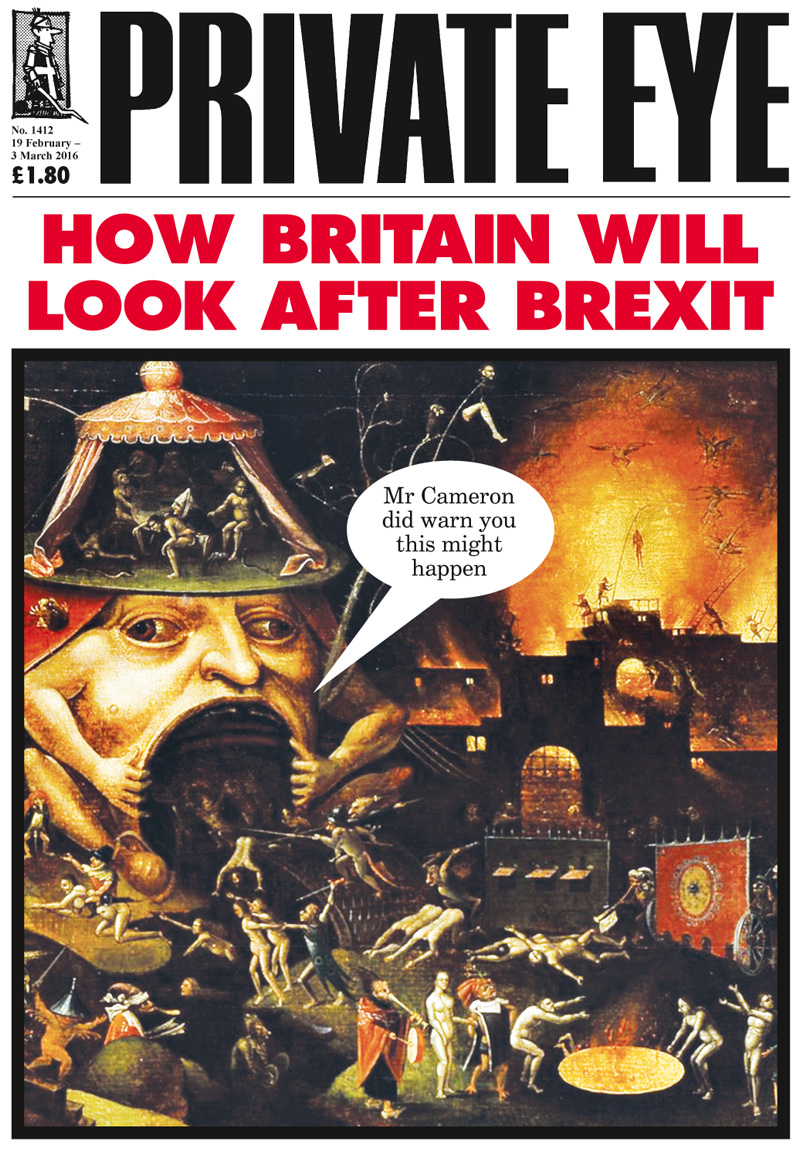 23
Significance for employment rights?
‘There is no doubt that some areas of employment regulation are unpopular with UK employers. Particular areas that many UK employers would like to see abandoned or amended include the regulations on working time, agency working and transfer of undertakings.’ (Emmott, 2015)
24
Significance for employment rights?
Working time 
Agency working 
Transfer of Undertakings (Protection of Employment)
Cap on discrimination claims
Exemptions for micro-employers
Collective redundancies (information and consultation requirements) (added by Charlton, 2015)

‘For now big changes to employment law look unlikely’ (Emmott, 2015)
25
Significance for employment rights?
ECJ cases too:
Working time 
‘on call’ counts towards 48-hour limit
right to holiday pay during sick leave
holiday pay includes commission and compulsory overtime
right to reschedule holiday if ill over the holiday
26
The future?
‘It is likely, for the sake of legal certainty, that pre-exit jurisprudence would be preserved until such time as the government of the day chooses to repeal or revise that area of law’ (Charlton, 2015).
However, a future government could see fit to repeal swathes of employment legislation based on EU provisions – the question is, why not? (We return to this point later)
But it all depends on the post-Brexit scenario for UK relations with the EU…
27
Possible scenarios
Special status as half-member
Remain in EEA (Norway)
Negotiate bilateral agreements with EU (Switzerland)
Re-join European Free Trade Agreement (EFTA)
Special free trade agreement with EU
Customs union (Turkey)
WTO (MFN) option

Sources: Cope, 2016; Dhingra and Sampson, 2015; Irwin, 2015; McFadden and Tarrant, 2015; Piris, 2016
(But others have listed up to 30 different scenarios: Britain Stronger in Europe, 2016)
28
1. Half-member of EU?
Could UK remain member of EU (allowing participation in SEM and EU decision-making processes) but with right to opt out of what it doesn’t like (e.g. free movement of workers, employment rights)? 
All member states to agree
All member states to ratify Treaty amendments
29
How likely is half-membership?
Right to participate in decisions affecting SEM, but opt-out for most other policy areas: 
undermines principle of EU’s decision-making autonomy by accepting selective approach to membership (despite other opt-outs)
sets precedent for other Euro-sceptic countries
Access to SEM would in any case require UK to accept rules to prevent discrimination against EU companies (and existing floor of rights to prevent social dumping?)

EU would reject this proposal: ‘David Cameron has recognised this point by not asking for it in his negotiations with his EU partners’ (Piris, 2016: 4)

Verdict: not even considered as an option (Global Counsel, 2015)
30
2. Remain in EEA (Norway)
European Economic Area agreement (1994) requires three EFTA states, Iceland, Lichtenstein and Norway (not Switzerland), to guarantee EU’s four fundamental freedoms, and all legislation governing SEM and competition, including employment rights. EEA countries have no vote on such legislation.

EEA excludes:
Common Agriculture and Fisheries’ Policies
Customs Union
Common Trade Policies
Common Foreign and Security Policy
Justice and Home Affairs
Monetary Union
31
How likely is EEA membership?
UK would avoid complex bilateral negotiations with EU that withdrawal will require, but would still have to:
transpose all new SEM legislation without vote; 
accept that EEA countries speak with one voice on its joint committee
accept that EU requires EEA countries to adopt EU legislation promptly as price of SEM access;
contribute to EU budget
Submit to EFTA Surveillance Authority and EFTA Court
Cameron has disparaged EEA membership (McDermott and Barker, 2015)
Verdict: does not address UK political problems with the EU (Global Counsel, 2015)
32
3. Negotiate bilateral agreements with EU (Switzerland)
Switzerland is in EFTA (but not EEA).
It has concluded over 120 sectoral agreements with the EU on a bilateral basis, e.g. on air traffic, pensions and fraud prevention (but no comprehensive agreement on services, or financial services). 
Agreement too on free movement on persons (effective 2006). 
In practice, Switzerland has TUPE, collective redundancy and working time laws, and Swiss courts often follow ECJ case law.
(Agreements based on international law, so technically ECJ/ EFTA Court do not apply)
33
How likely is the Swiss solution?
Switzerland often in same position as EEA states:
To export to EU it has to adopt EU regulations and ECJ judgements (but it does not take part in the decisions)
It also has to contribute to EU budget
EU unhappy with relationship with Switzerland:
Concern at ‘legal uncertainty’
Swiss referendum (Feb 2014) rejected unlimited immigration from EU, and called on renegotiation of agreement on free movement of persons by 2017
In response EU has excluded universities and students from Erasmus, and threatens Switzerland with loss of access to SEM
Commission mandated by Council to monitor application of bilateral agreements and subject Switzerland to ECJ rulings (negotiations on resolution continue)
Such an outcome would make Swiss arrangements stricter than EEA model, involving ECJ

Verdict: possible, but may not be attractive to the EU (Global Counsel, 2015)
34
4. Re-join EFTA
UK could re-join EFTA, which it left in 1973
Members are Iceland, Liechtenstein, Norway and Switzerland.
These countries are either members of the EEA (Iceland, Liechtenstein and Norway) or have their own bilateral agreements with the EU (Switzerland).
35
How likely is re-joining EFTA?
Few economic benefits of re-joining – EFTA has become ‘almost an empty shell’ (Piris, 2016: 8)

Re-joining EFTA would guarantee UK goods tariff-free access to the EU and ensure the UK did not impose tariffs on goods imported from the EU. But unless the UK decided to opt out of all forms of economic integration except tariff removal, re-joining EFTA is not a stand-alone solution to the problem of Brexit.

It would not provide for free movement of people or free trade in services between the UK and the EU, nor does it cover NTBs which are likely to prove the greatest economic cost to the UK of Brexit (Ottaviano et al., 2014) 

EFTA membership would not give UK access to FTAs concluded between EFTA states and third countries as it does not broker FTAs.

Verdict: not even considered as an option (Global Counsel, 2015)
36
5. Free trade agreement with EU
Most FTAs provide for better market access than WTO rules – but they do not necessarily abolish tariffs or quotas, do not usually cover services and rarely non-tariff barriers (which generally remain the most significant barriers to trade). And all bilateral and multilateral FTAs negotiated now by EU require commitment to core ILO labour standards.
Has anyone compared coverage of EU employment legislation with ILO standards??

EU FTAs with Canada and Singapore (not yet in force) move a little towards harmonisation of standards, e.g. EU FTA with Canada:
Abolition of tariffs on industrial products
Co-operation on future regulations, but some products that meet Canadian standards (e.g. cars and chemicals) may not be sold in EU
Financial services excluded, so Canadian banks etc. may not provide many services in EU without a subsidiary
Government procurement excluded
N.B. Boris Johnson now appears to advocate the Canadian scenario: ‘Johnson: we can be the Canada of Europe’, The Guardian, 12 March 2016, p.9)
37
How likely is a free trade agreement with EU?
SEM: rules on harmonised standards and public procurement rights are enforced through EU institutions.
FTAs do not generally provide for enforcement and surveillance in such a way (cf. EU/Swiss trading relationships)
EU likely to insist on tighter controls if it were to concede significant access to SEM, e.g. rules on health and safety, product standards, technical specifications etc. This is what it is increasingly requiring of Switzerland. Might this include EU employment regulation (besides ILO standards)?

Verdict: possible, but it all depends on the deal (Global Counsel, 2015)
38
6. Customs Union (Turkey)
EU and Turkey have an association agreement that includes a customs union
Customs union abolishes internal tariffs and quotas, and sets a common external tariff (CET)
39
How likely is a customs union?
UK therefore: 
Not free to set own tariffs
No full access to SEM, if customs union did not also cover services (Turkey’s does not)
Still required to accept EU product standards, over which it would have no control
If UK resisted, EU could suspend market access to prevent unfair competition
No control over FTAs negotiated by EU and other countries 

Verdict: a bad compromise for the UK (Global Counsel, 2015)
40
7. WTO (MFN) option
If none of these options proves acceptable, UK could trade with EU under existing WTO regulations that limits maximum tariffs that countries can levy on trade in goods.
Under WTO rules, each member must grant the same ‘most favoured nation’ (MFN) market access, including charging the same tariffs, to all other WTO members.

The only exceptions to this principle are that countries can:
enter into free trade agreements such as the EU or EFTA and 
give preferential market access to developing countries.
41
WTO (MFN) option
Hence UK would have to:
re-establish customs controls at borders with EU member states (including Ireland)
have same access to EU as other countries without free trade agreements with EU (e.g. China, Russia)
face EU common external tariff on its exports (EU CET on cars currently 10%)
face disrupted supply chains and prospect of MNCs relocating to other EU countries
42
How likely is the WTO option?
Commercial elements of FTAs concluded between EU and around 60 non-EU countries will lapse for UK on Brexit, and would have to be renegotiated (true for all options)
UK now lacks trade negotiators and would have less bargaining power alone than within EU and already has relatively open economy with less to offer
WTO performance since 1995 has been weak: no significant multilateral trade agreements on reducing tariffs and very little on reducing non-tariff barriers for trade in manufacturing or trade in services (large part of UK exports)
Verdict: damaging to UK trade in goods and services (Global Counsel, 2015)
43
Trade-off between economic integration and sovereignty
‘…the key trade-off that the UK would face outside the EU would be the same trade-off that has always dominated the country’s European policy. There are economic benefits from integration, but obtaining these benefits comes at the political cost of giving up sovereignty over certain decisions. Inside or outside the EU, this trade-off is inescapable.’ (Dhingra and Sampson, 2015: 4)
44
US warning to UK
Michael Froman, US Trade Representative, warned that UK would face same tariffs and barriers as Brazil, China or India in case of Brexit…
‘I think it’s absolutely clear that Britain has a greater voice at the trade table being part of the EU… We’re not particularly in the market for FTAs with individual countries. We’re building platforms… that other countries can join over time… We have no FTA with the UK so they would be subject to the same tariffs – and other trade-related measures – as China, or Brazil or India.’
[USA is UK’s largest export market after the EU]
The Guardian, Wednesday 28 October 2015
45
So what option will be adopted?
Amongst those campaigning to stay in:
‘George Osborne has revealed that the government will not make any contingency plans for a Brexit, insisting that ministers were focusing on keeping Britain in a “reformed” EU.’ (Parker, 2015)
46
Types of Euro-scepticism (not just British)
Four broad types of euro-scepticism:

- economic
- sovereignty-based
- democratic euro-scepticism (1), based on a perception that EU decision-making is remote from popular accountability and control
- democratic euro-scepticism (2), based on an objection to the specific political content of EU policies. 

The fourth type tends to focus on social policy, based on perceptions that the dominant approach within the EU involves either too much or too little ‘Social Europe’ (the latter being currently the main basis of criticism).
(Sørensen, 2008: 8; quoted by Hyman, 2009: 7)
47
UK Euro-sceptic positions
Amongst those campaigning in the UK to leave:
‘Little Englanders’, nostalgics
Anti-immigrants
Free-market fundamentalists
Anglo-Saxon alliance (e.g. joining NAFTA)

No agreement on which option is predominant

‘I think the Leave campaign is still in a state of confusion about what they mean by “leave”.’ David Lidington MP, Europe Minister in the Foreign Office, The Observer, 28 February 2016, p. 8
48
EU’s position towards UK
Much will depend on EU’s stance towards UK following Brexit.
What leverage does UK have to negotiate a good deal?
45% UK exports in goods and services to EU, but only 10% EU exports to UK: ‘no prizes for guessing who would have the upper hand in the negotiations’ (Radek Sikorski)
EU faces multiple crises: eurozone, refugees, terrorism… It doesn’t need Brexit
Fear of Brexit as a precedent (e.g. Marine Le Pen in France, Viktor Orban in Hungary)
Unlikely EU will be very sympathetic…
49
Effects on employment?
Jobs and growth
Migration
Employment rights
50
Jobs and growth
Financial sector
Car industry
Foreign direct investment
Uncertainty
51
Migration
Immigration policy for EU workers will depend on UK’s future relationship with EU.
Full access to SEM will require continued free movement of labour.
Unlikely UK would sign such an agreement since immigration will have been one of the main reasons for Brexit.
What of rights of UK workers elsewhere in EU?
52
Effects on labour markets/employment rights
53
What might a future UK government repeal?(in case of FTA/ WTO scenarios)
EU influence on UK employment rights substantial: around 70 directives enforced through ECJ
Would a UK government want to repeal all this EU-based legislation?
No: political pressure not to do so, even FTA with EU will require commitment to core ILO labour standards
Partially: working time, agency work, TUPE, uncapped compensation – but not equal opportunities, H&SAW etc.?
Yes: wholesale assault
54
Does it matter?
If ‘social Europe’ is dead (Ewing, 2014), does all this matter?
Yes – first, we need to defend what has been achieved till now (the acquis communautaire)
UK already characterised by low-pay, low-skill economy – Brexit would allow further erosion of employment rights, with UK set on a course of widening social inequalities
55
Does it matter?
Yes – second, we need to advance social Europe: 

‘Measures [to improve workers’ rights across the EU] could include extending the right to a written statement of terms and conditions to all workers (including those on zero-hours contracts), improved work-life balance rights and improved rights for posted workers.’ (TUC, n.d.: 2)
56
Conclusions
What sort of UK do we want for the future?
Either Brexit: 
Short/longer-term – uncertainty; 
long-term – ‘ever wider inequalities’ (instead of ‘ever closer union’)
Or Remain: 
‘Fixit’ – defend what we have as basis for institutional reform and genuine social Europe (maybe at expense of multi-speed Europe)
57
References
Britain Stronger in Europe (2016) What does Leave look like? London: Britain Stronger in Europe. Available at: 
https://d3n8a8pro7vhmx.cloudfront.net/in/pages/845/attachments/original/1456576927/What_does_leave_look_like_v5.pdf?1456576927

Charlton, J. (2015) ‘Would a British exit from the EU cut employment red tape?’, Personnel Today, 1 July. Available at: http://www.personneltoday.com/hr/british-exit-eu-cut-employment-red-tape/

Cope, A. (2016) The Brexit conundrum: What would an ‘out’ scenario mean for UK employment law? 12 January. London: Olswang 

Dhingra, S. and Sampson, T. (2015) Life after BREXIT: What are the UK’s options outside the European Union? London: Centre for Economic Performance, London School of Economics and Political Science

Eide, E.B. (2015) ‘We pay but have no say: that’s the EU’s “Norwegian model”’, The Guardian, 28 October, p.34

Emmott, M. (2015) The impact of ‘Brexit’ on employment law. London: CIPD

Euromyths (2016) A-Z Euromyths. Available at: http://blogs.ec.europa.eu/ECintheUK/euromyths-a-z-index/

Ewing, K. (2014) ‘The death of social Europe’, paper given in London, 9 May
58
References
Gold, M. (ed.) (2009) Employment Policy in the European Union. Origins, Themes, Prospects. Basingstoke: Palgrave Macmillan

Hyman, R. (2001) ‘European Integration and Industrial Relations: A Case of Variable Geometry?’ Antipode, 33 (3): 68-83

Hyman, R, (2009) Trade unions and ‘Europe’: Are the members out of step? November. LSE ‘Europe in Question’ Discussion Paper Series, no.14. London: LSE. Available at: 
http://www.lse.ac.uk/europeanInstitute/LEQS%20Discussion%20Paper%20Series/LEQSPaper14.pdf

Irwin, G. (2015) BREXIT: the impact on the UK and the EU. June. London: Global Counsel 

Johnson, B. (2016) ‘There is only one way to get the change we want – vote to leave the EU’, Daily Telegraph, 22 February.

McDermott, J. and Barker, A. (2015) ‘Cameron warns against Norwegian-style settlement with Brussels’, Financial Times, 28 October. Available  at: 
http://www.ft.com/cms/s/0/302232fc-7d88-11e5-a1fe-567b37f80b64.html#axzz41Hu9LMTT

McFadden, P. and Tarrant, A. (2015) What would ‘out’ look like? Testing Eurosceptic alternatives to EU membership. November. London: Policy Network
59
References
Noelke, A. and Vliegenthart, A. (2009) ‘Enlarging the varieties of capitalism: the emergence of dependant  market economies in East Central Europe’, World Politics, 61: 670-702.

Ottaviano, G., Pessoa, J., Sampson, T. and Van Reenen, J. (2014) Brexit or Fixit? The Trade and Welfare Effects of Leaving the European Union. May. London: Centre for Economic Performance Policy Analysis. Available at: 
http://cep.lse.ac.uk/pubs/download/pa016.pdf

Parker, G. (2015). ‘Tories Shun Brexit Contingency Plans’, Financial Times, 1 December
2015. Available at: 
http://www.ft.com/cms/s/0/208fdf8c-9846-11e5-95c7-d47aa298f769.html#axzz3xSEYNfkq

Piris, J.-C. (2016) If the UK votes to leave. The seven alternatives to EU membership. January. London: Centre for European Reform
60
References
Shepherd and Wedderburn (2015) Brexit Analysis Bulletin. May. London: Shepherd and Wedderburn

Sørensen, C. (2008) ‘Love Me, Love Me Not…. A Typology of Public Euroscepticism’, EPERN Working Paper 19, http://www.sussex.ac.uk/sei/documents/workingpaper101.pdf

TUC (n.d.) UK employment rights and the EU. Assessment of the impact of membership of the European Union on employment rights in the UK. London: Trades Union Congress. Available at: https://www.tuc.org.uk/sites/default/files/UK%20employment%20rights%20and%20the%20EU.pdf

Wadsworth, J. (2014) Immigration, the European Union and the UK Labour Market. May. London: Centre for Economic Performance, LSE

Vaughan-Whitehead, D. (ed.) (2015) The European Social Model in Crisis. Is Europe Losing its Soul? Cheltenham: Edward Elgar
61
Appendices
ECJ Case C-346/06 (Dirk Rüffert)
ECJ Case C-396/13 (Sähköalojen ammattiliitto ry) 
The Deal with the EU: What Cameron wanted…
The Deal with the EU: What Cameron got…
62
Rüffert case (details)
The Rüffert case (Dirk Rüffert v Land Niedersachsen, Case C-346/06) concerned a law from the German federal state of Lower Saxony (Land Niedersachsen) on the award of public contracts, applying to all contracts with a value of more than €10,000. The law was aimed at counteracting distortions of competition within the construction and transport sectors that could arise through the use of cheap labour, by limiting the right to contract to those undertakings prepared to pay the wages laid down in the relevant sectoral collective agreement. The law also extended beyond the contract to sub-contractors and provided for a penalty on the contractor for any breach of the law by the sub-contractor.

Land Niedersachsen awarded a contract for structural work in the building of a prison to Objekt und Bauregie, with a contractual term requiring that workers be paid the construction sector rate. Objekt und Bauregie then sub-contracted the work to a company based in Poland. Concerns were later raised that the sub-contractor was paying its 53 workers employed on the building site just 46.57% of the minimum wage laid down in the collective agreement. The contract was terminated and a penalty notice was issued. Dirk Rüffert as the liquidator of the assets of Objekt und Bauregie took a claim against the payment of the penalty to a German national court that decided to refer to the ECJ two questions concerning the freedom to provide services. The first was whether the obligation to comply with collective agreements meant that undertakings based in other Member States would lose the competitive advantage they enjoyed by reason of their lower wage costs, compared to those in Germany and also whether this interfered with the freedom to provide cross-border services. The second question was whether, if the law was an interference with this freedom, it could be justified by overriding reasons related to the public interest, in particular for the necessary protection of workers
63
ECJ Case C-396/13 (Sähköalojen ammattiliitto ry)
In ECJ Case C-396/13 (Sähköalojen ammattiliitto ry), 186 Polish workers concluded employment contracts with ESA in Poland and were posted to an ESA branch in Finland, a construction site of a nuclear power plant.

The ECJ held (12 February 2015) that the Member State of the seat of the undertaking that has posted workers to the territory of another Member State (in this case Poland) — under which the assignment of claims arising from employment relationships is prohibited — may not prohibit a trade union, such as the one from Finland in this case, to bring an action before a court of the second Member State, in which the work is performed (i.e. Finland) in order to recover pay claims for the posted workers, which have been assigned to it in conformity with the law in force in the second Member State.
64
What Cameron wanted…
Cameron’s four key objectives are during negotiations with the EU: 

Economic governance: Securing an explicit recognition that the euro is not the only currency of the European Union, to ensure countries outside the eurozone are not materially disadvantaged. The UK wants safeguards that steps to further financial union cannot be imposed on non-eurozone members and the UK will not have to contribute to eurozone bailouts
Competitiveness: Setting a target for the reduction of the "burden" of excessive regulation and extending the single market
Immigration: Restricting access to in-work and out-of-work benefits to EU migrants. Specifically, ministers want to stop those coming to the UK from claiming certain benefits until they have been resident for four years. Ministers have reportedly been warned by the UK's top civil servant this could be discriminatory and any limits may be reduced to less than a year. An option of an "emergency brake" to stop the payments for four years is being discussed as a compromise deal
Sovereignty: Allowing Britain to opt out from the EU's founding ambition to forge an "ever closer union" of the peoples of Europe so it will not be drawn into further political integration. Giving greater powers to national parliaments to block EU legislation. 
(Source: BBC)
65
What he got…
The ‘emergency brake’: seven-year freeze on in-work benefits for EU citizens working in the UK
Child benefit indexed to cost-of-living of home country for children living outside UK (applicable to new arrivals, and generally from 1 January 2020)
Even one non-eurozone country can force a debate about ‘problem’ eurozone laws (but no national veto, hence a delay not a ‘stop’)
It is recognised that the UK… is not committed to further political integration in the European Union … References to ‘ever closer union’ do not apply to the UK’

(Source: Observer (2016) ‘The Deal’, 21 February, p.3)
66